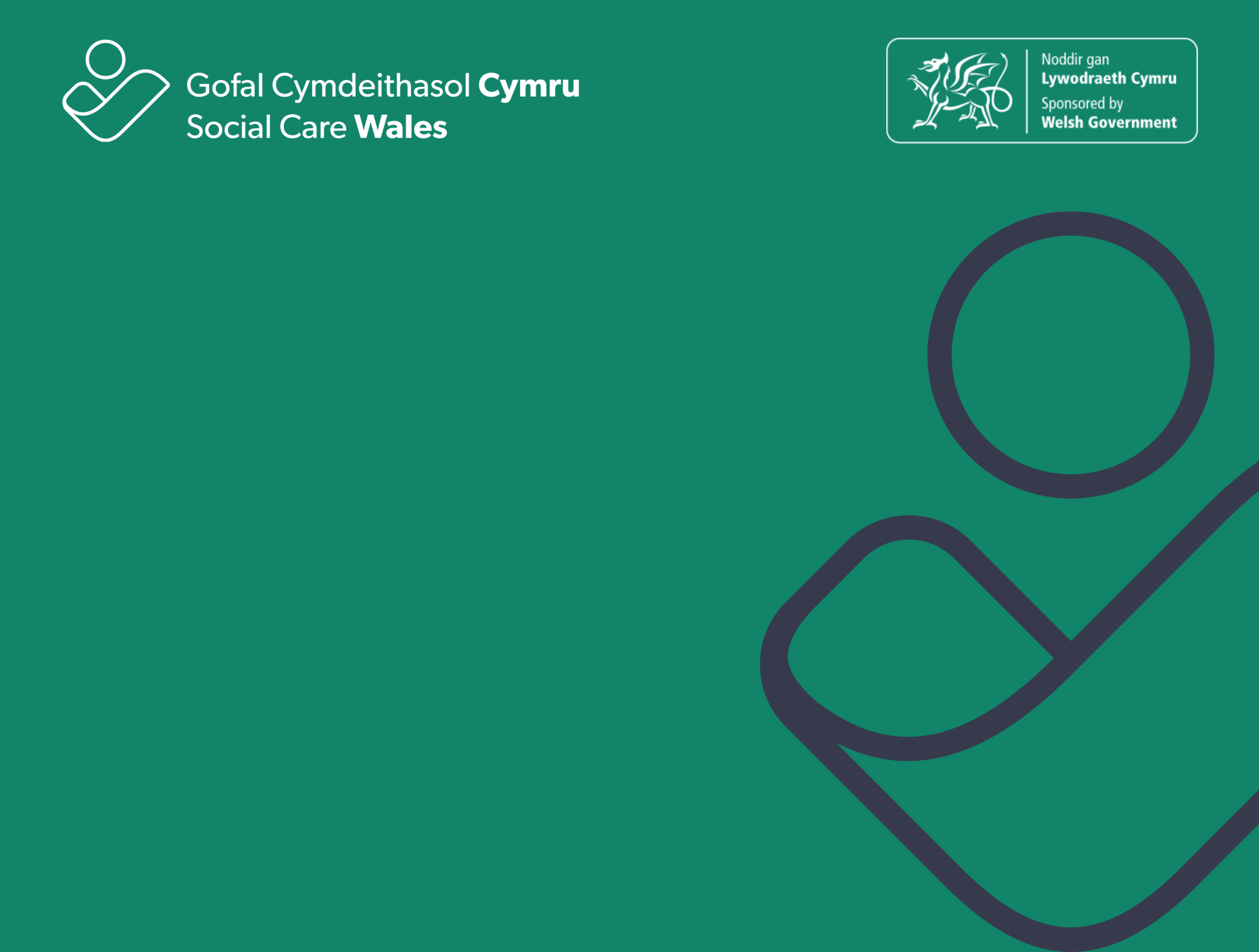 Tystysgrif cwblhau’n llwyddiannus
Fframwaith sefydlu Cymru gyfan ar gyfer 
rheolwyr blynyddoedd cynnar a gofal plant
Rheolwr:
Rwy’n cadarnhau fy mod cwblhau’n llwyddiannus y Fframwaith sefydlu Cymru gyfan ar gyfer rheolwyr blynyddoedd cynnar a gofal plant sy'n berthnasol i fy rôl.
Llofnodwyd (rheolwr) .......................................................	Dyddiad:....................... 
Unigolyn cyfrifol:
Rwy’n cadarnhau bod ...................................... wedi cwblhau’n llwyddiannus y Fframwaith sefydlu Cymru gyfan ar gyfer rheolwyr blynyddoedd cynnar a gofal plant sy'n berthnasol i'w rôl. 
Llofnodwyd (Unigolyn Cyfrifol) ....................................     	Dyddiad:.......................